EL REINO DE ESTE MUNDO
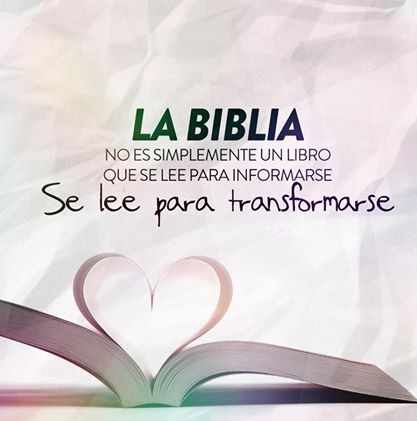 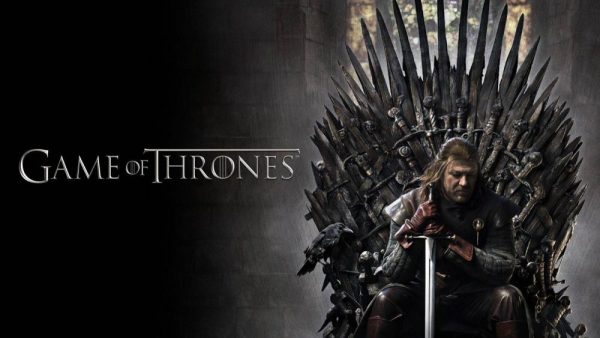 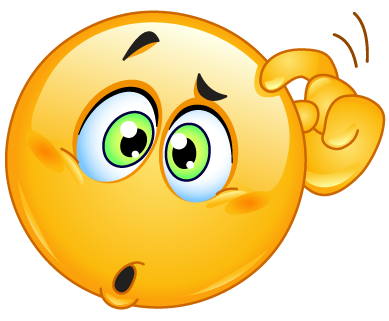 ¿Cómo entender el Antiguo Testamento?
¿Cómo entender a Dios tal y como se presenta en el Antiguo Testamento?
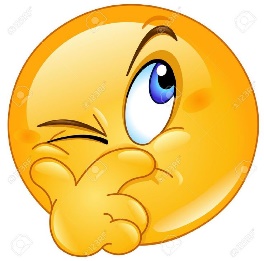 Dios es más grande que nosotros
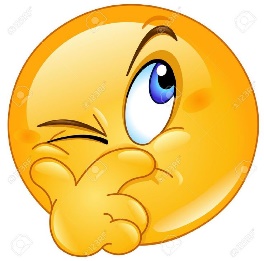 Dios es más grande que nosotros
Matar era normal en aquella época
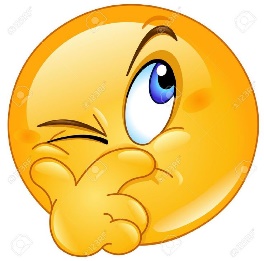 Dios es más grande que nosotros
Matar era normal en aquella época
También en el A.T. Dios se presenta como un Dios de amor y misericordia
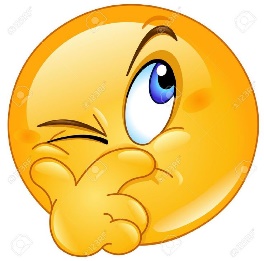 Dios es más grande que nosotros
Matar era normal en aquella época
También en el A.T. Dios se presenta como un Dios de amor y misericordia
Recibieron lo que se merecían
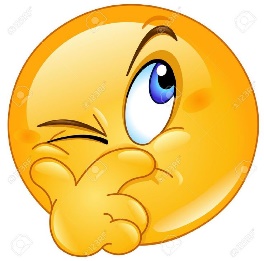 ¿NECESITA DIOS SER JUSTIFICADO?
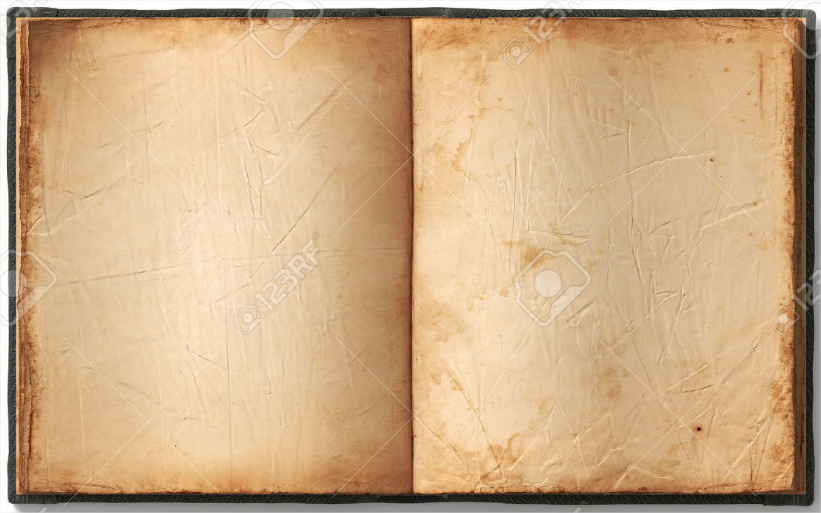 “Toda Escritura está inspirada por Dios y es útil para enseñar y reprender, para corregir y educar en una vida de rectitud, para que el hombre de Dios esté capacitado y completamente preparado para hacer toda clase de bien.”

                          2º Timoteo 3:16,17
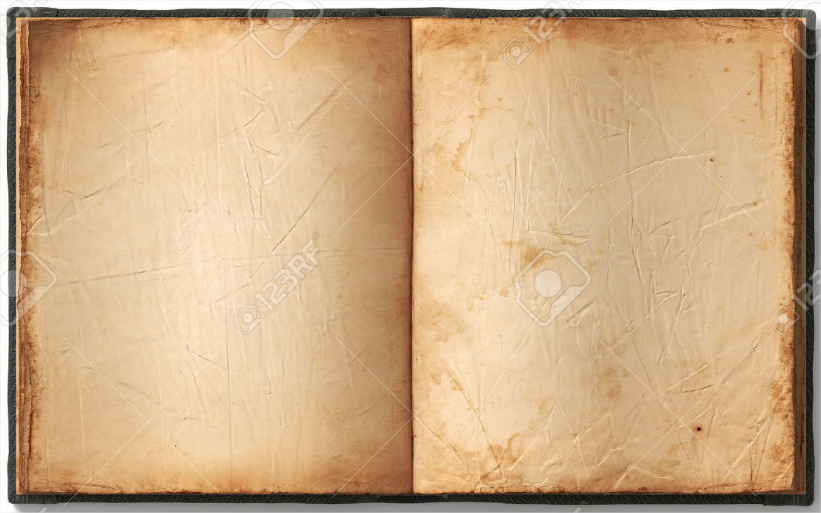 “Toda Escritura está inspirada por Dios y es útil para enseñar y reprender, para corregir y educar en una vida de rectitud, para que el hombre de Dios esté capacitado y completamente preparado para hacer toda clase de bien.”

                          2º Timoteo 3:16,17
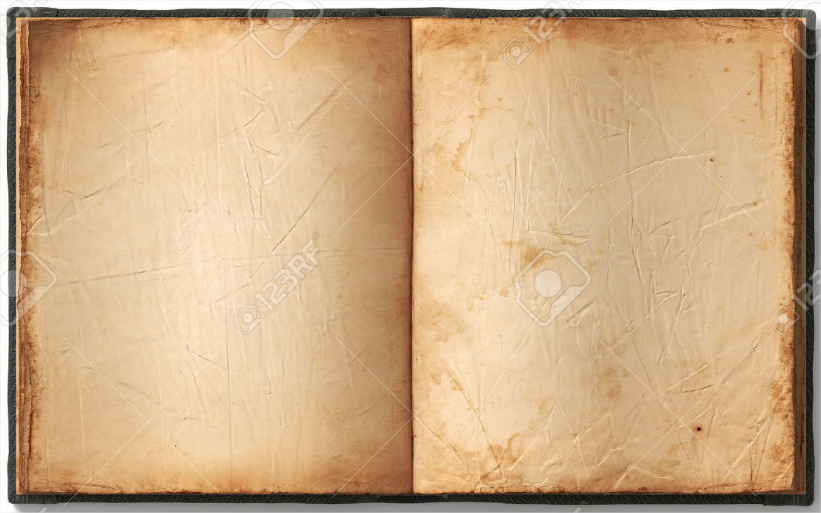 “Toda Escritura está inspirada por Dios y es útil para enseñar y reprender, para corregir y educar en una vida de rectitud, para que el hombre de Dios esté capacitado y completamente preparado para hacer toda clase de bien.”

                          2º Timoteo 3:16,17
Toda Escritura es un libro de ciencia
NO DICE
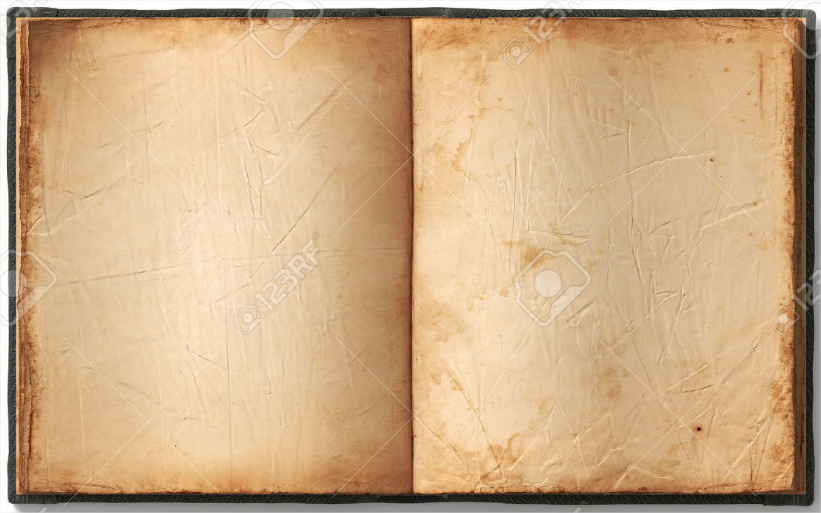 “Toda Escritura está inspirada por Dios y es útil para enseñar y reprender, para corregir y educar en una vida de rectitud, para que el hombre de Dios esté capacitado y completamente preparado para hacer toda clase de bien.”

                          2º Timoteo 3:16,17
Toda Escritura es un libro de ciencia

2. Toda Escritura es un libro de historia
NO DICE
LA ESCRITURA
Palabra inspirada por Dios
Contada por personas
LA ESCRITURA
No es históricamente correcta = MENTIRA
Es históricamente correcta = LITERAL
La historia no ha significado siempre lo mismo y no es objetiva
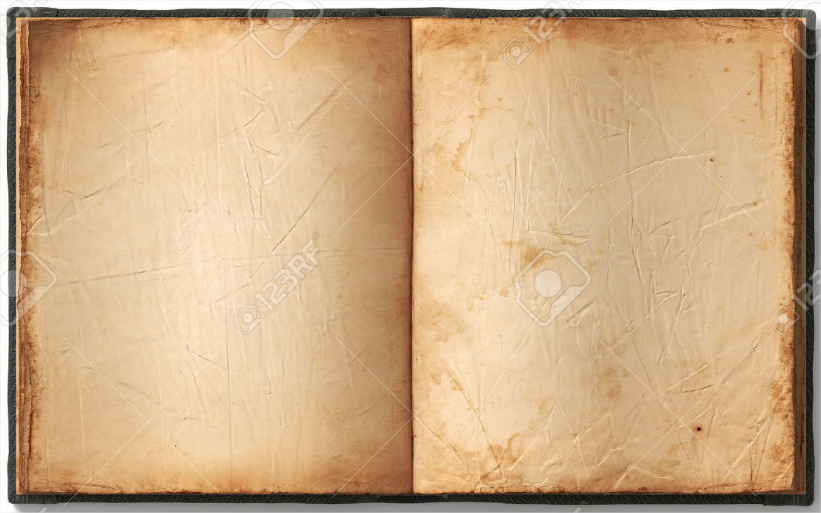 “Toda Escritura está inspirada por Dios y es útil para enseñar y reprender, para corregir y educar en una vida de rectitud, para que el hombre de Dios esté capacitado y completamente preparado para hacer toda clase de bien.”

                          2º Timoteo 3:16,17
Un mapa inspirado para ayudarnos en nuestro propio viaje espiritual.
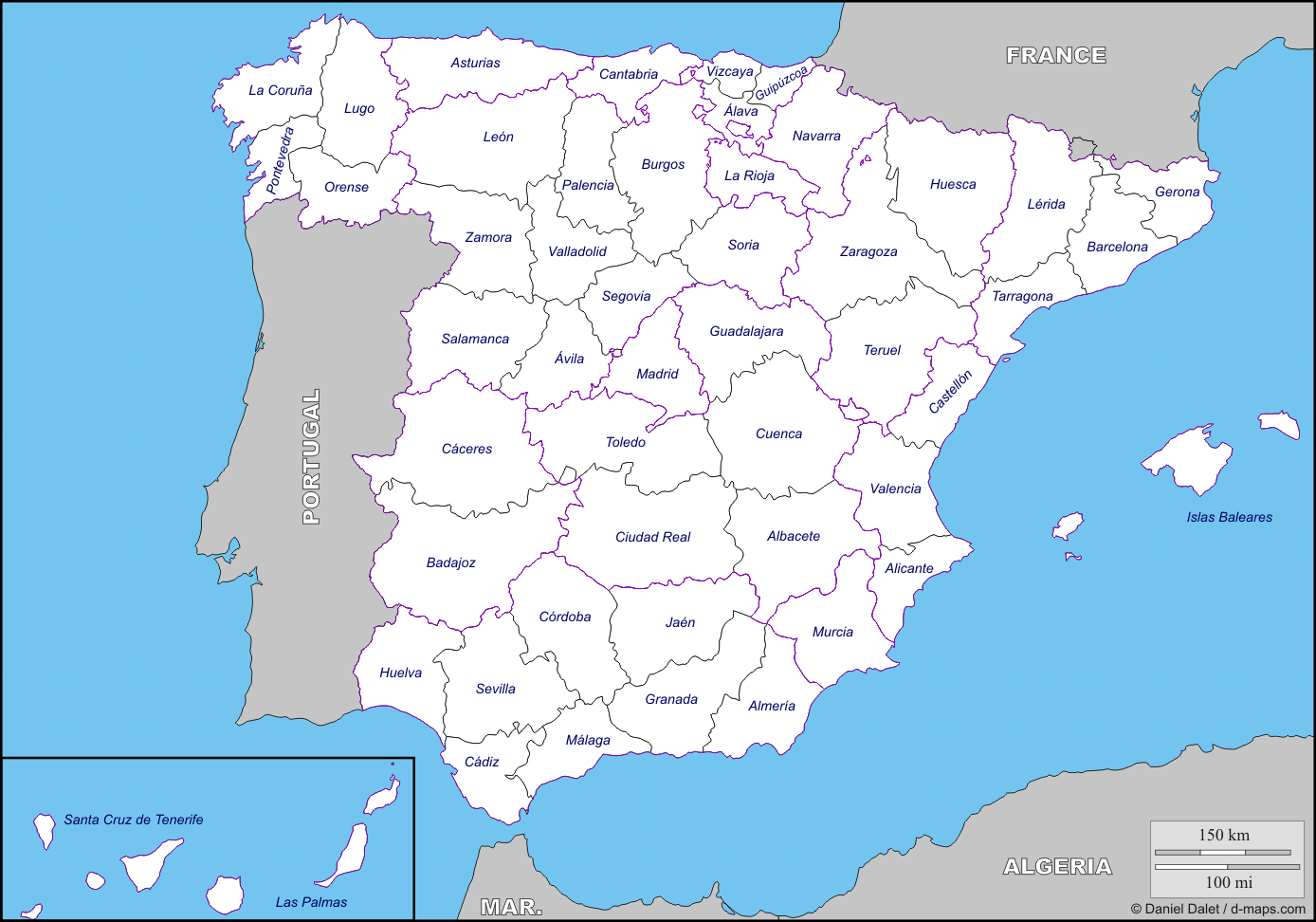 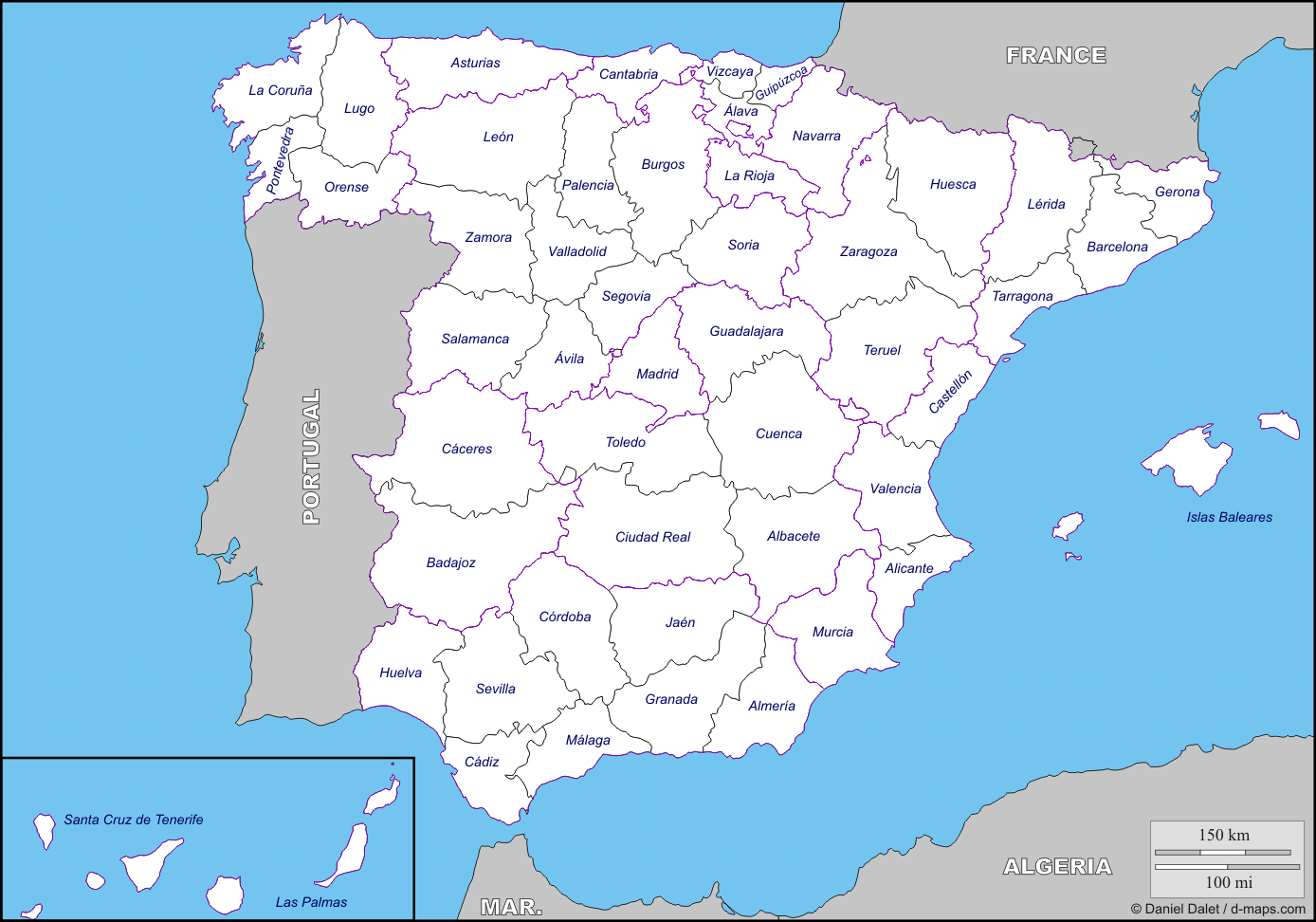 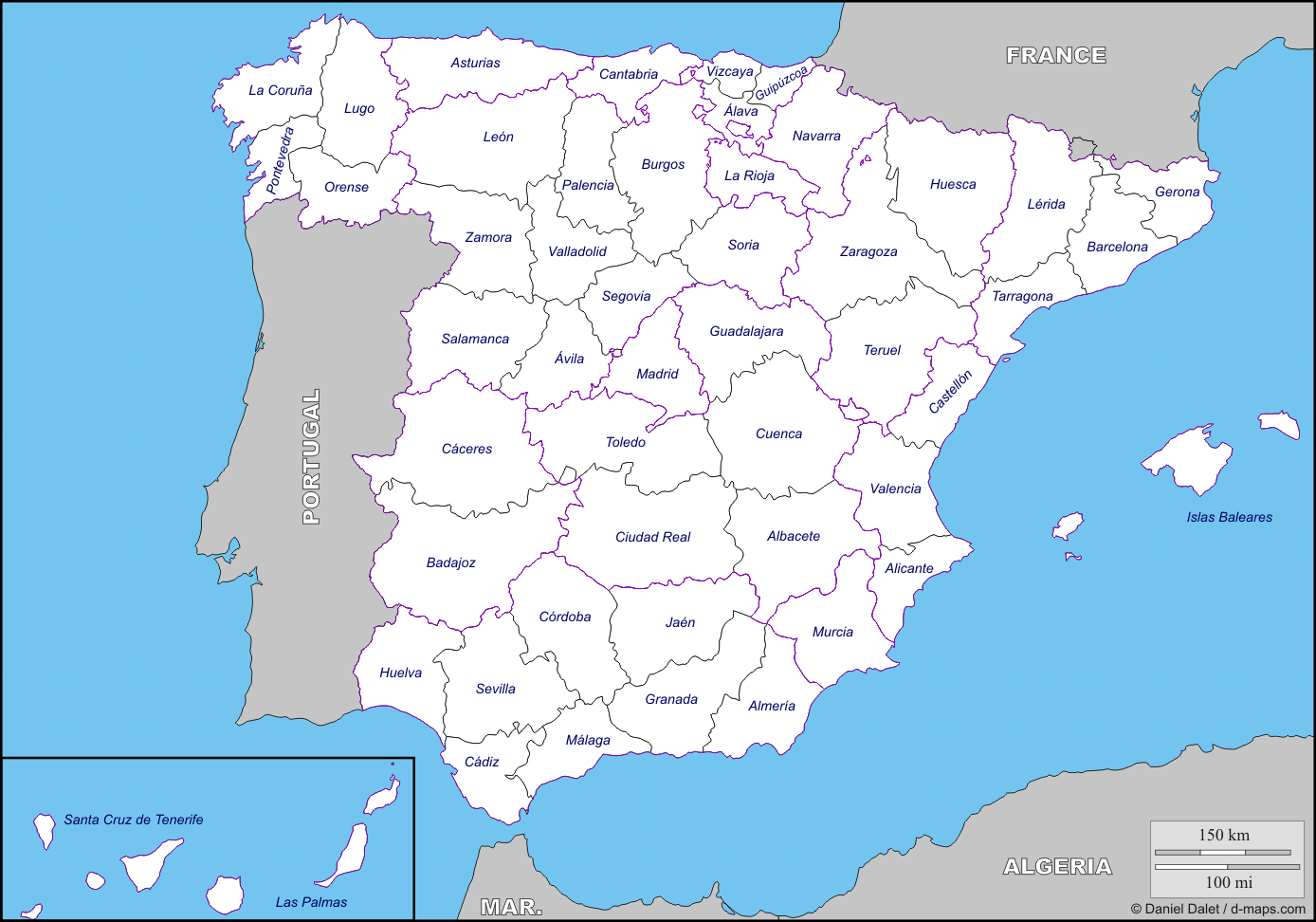 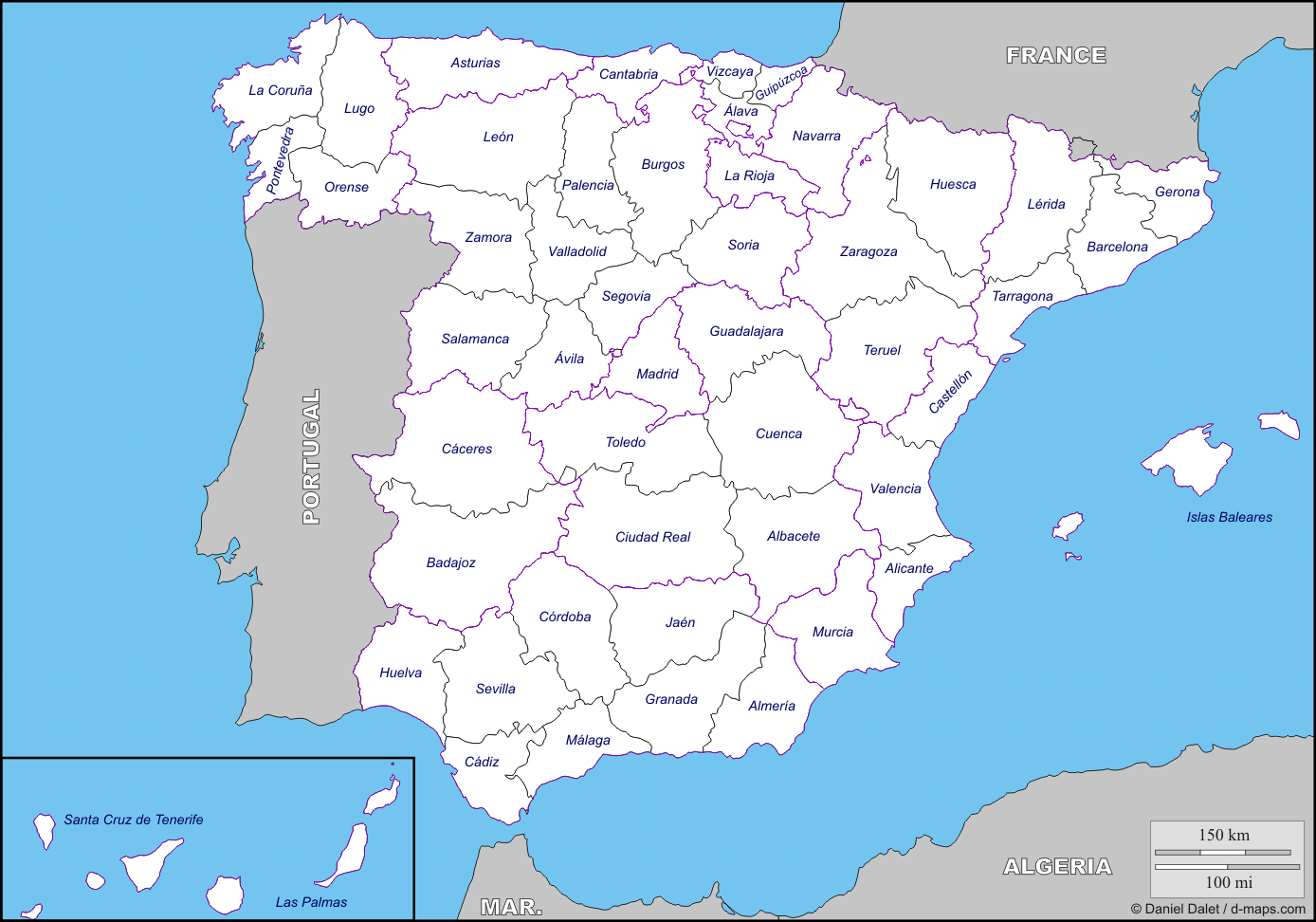 La historia de Israel narrada en el A.T. no nos dice cómo deberíamos ver a Dios en cualquier época y lugar, sino cómo entendían ellos a Dios en su viaje con Él, en su propio tiempo y lugar.
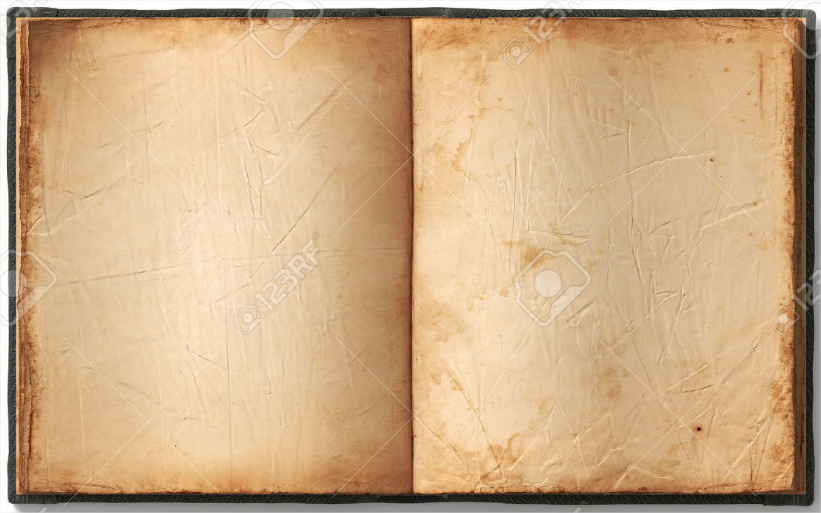 “Toda Escritura está inspirada por Dios y es útil para enseñar y reprender, para corregir y educar en una vida de rectitud, para que el hombre de Dios esté capacitado y completamente preparado para hacer toda clase de bien.”

                          2º Timoteo 3:16,17
La Escritura es útil para enseñar y reprender, para corregir y educar en una vida de rectitud
SÍ DICE
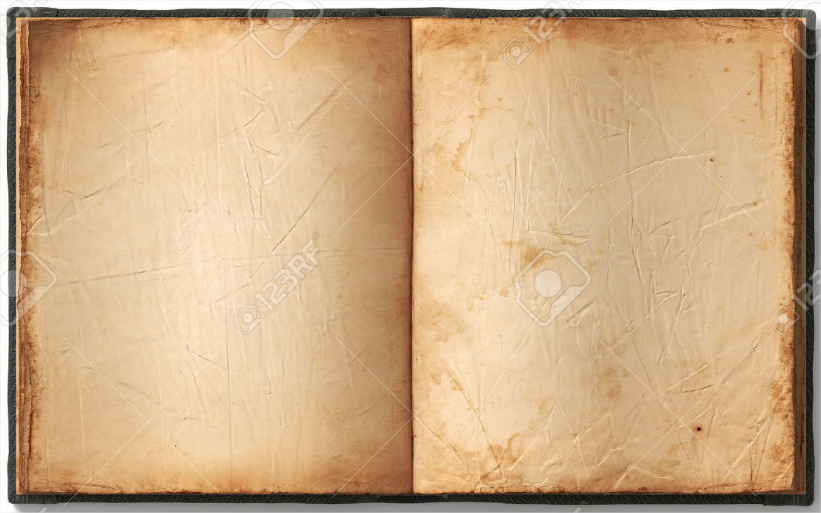 “Y el Señor dijo a Abram: Vete de tu tierra, de entre tus parientes y de la casa de tu padre, a la tierra que yo te mostraré.”  (Génesis 12:1)


“Y el Señor se apareció a Abram, y le dijo: A tu descendencia daré esta tierra.”
(Génesis 12:7)
Tierra 
prometida
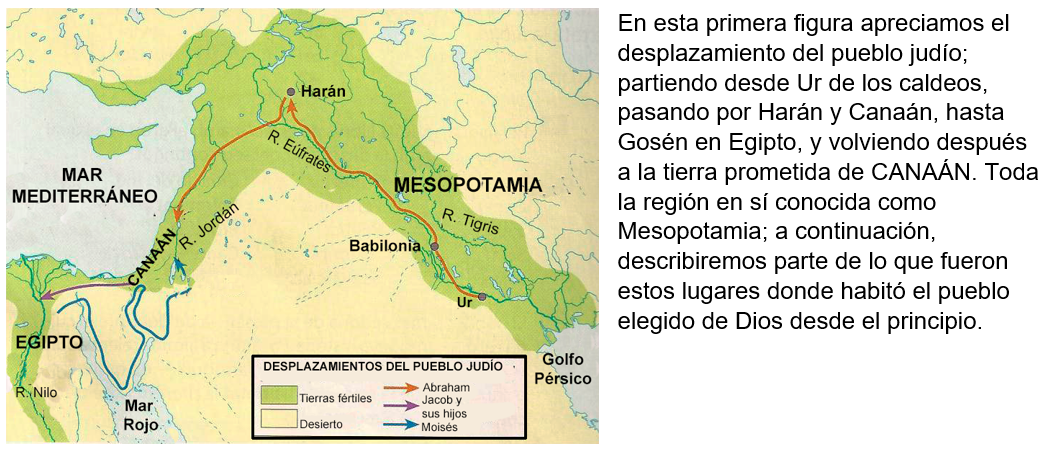 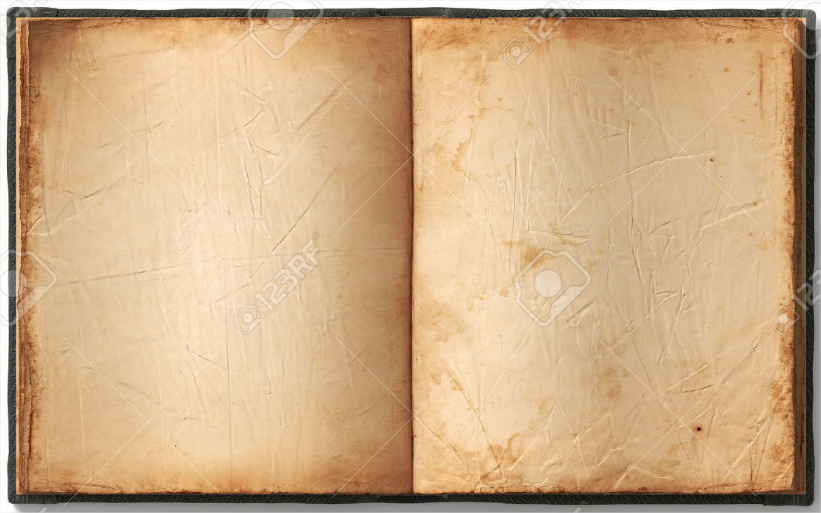 Pacto
SI OBEDECEN

Dios los bendecirá a ellos y a su trabajo
Les dará muchos hijos, ganado y buenas cosechas
Les entregará a los enemigos que se alcen contra ellos
Siempre estarán encima
SI NO OBEDECEN

La angustia y el fracaso los acompañarán siempre
Les enviará una serie de epidemias y enfermedades
Sus enemigos los derrotarán
Caerán cada día más bajo
Los dispersará por todas las naciones donde vivirán siempre con miedo.
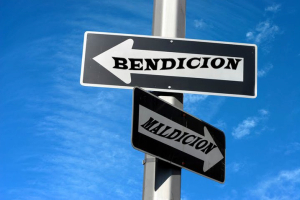 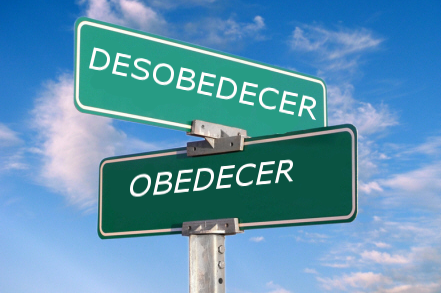 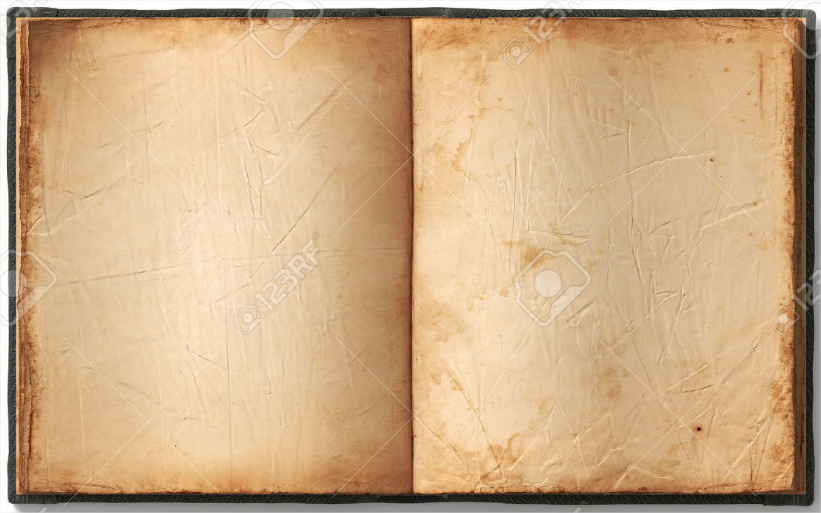 DIOS TENDRÁ MISERICORDIA


Si se arrepienten

Se convierten

Obedecen
Pacto
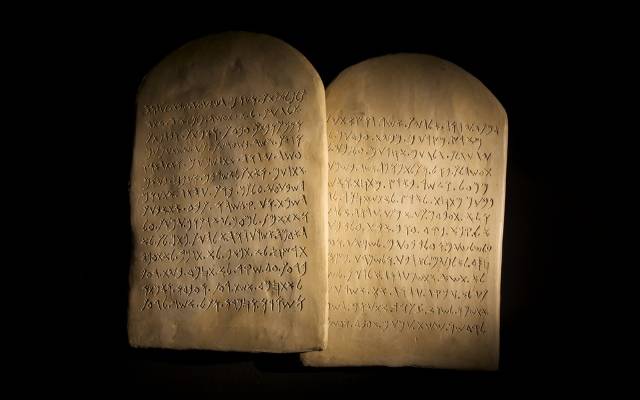 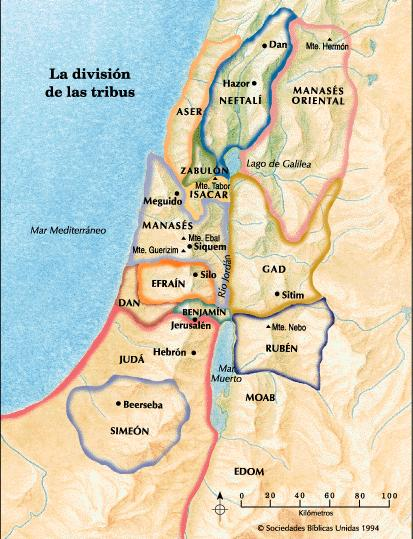 “En estos días no había rey en Israel; cada uno hacía lo que bien le parecía.”
                                   Jueces 21:25
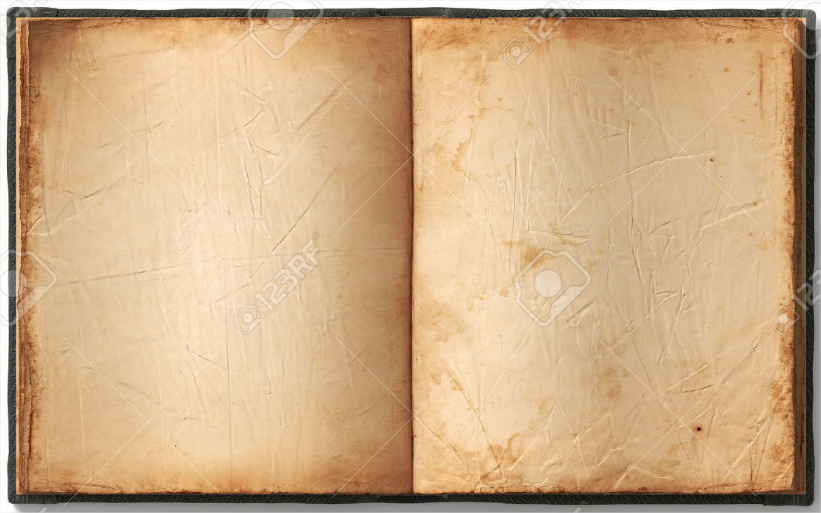 “Mira, tú ya eres viejo y tus hijos no siguen tus pasos. Por tanto, nómbranos un rey que nos gobierne, como en todas las naciones.” 

(1ª Samuel 8:5)
Monarquía
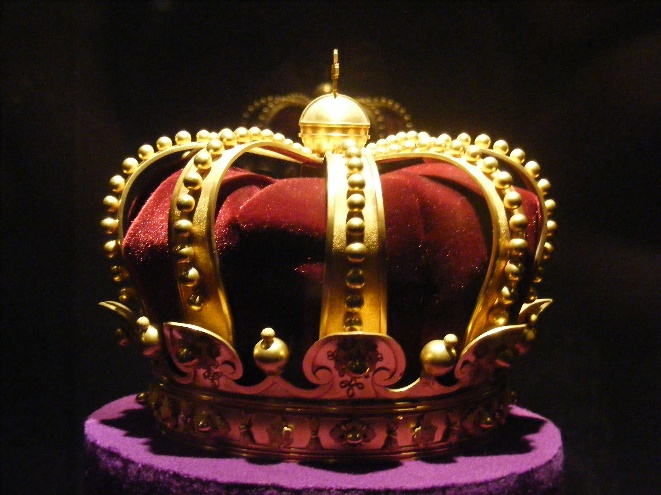 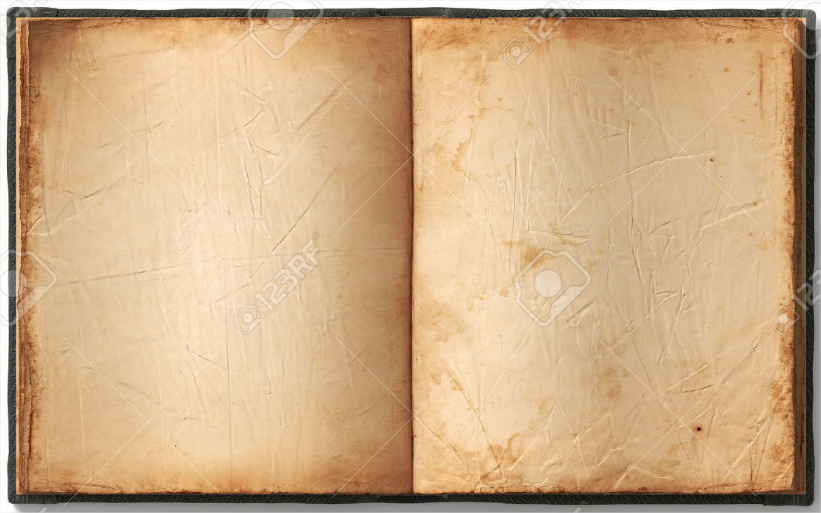 “Mira, tú ya eres viejo y tus hijos no siguen tus pasos. Por tanto, nómbranos un rey que nos gobierne, como en todas las naciones.” 
(1ª Samuel 8:5)

“No te rechazan a ti, sino que es a mí a quien rechazan como rey suyo.” 

(1ª Samuel 8:7)
Monarquía
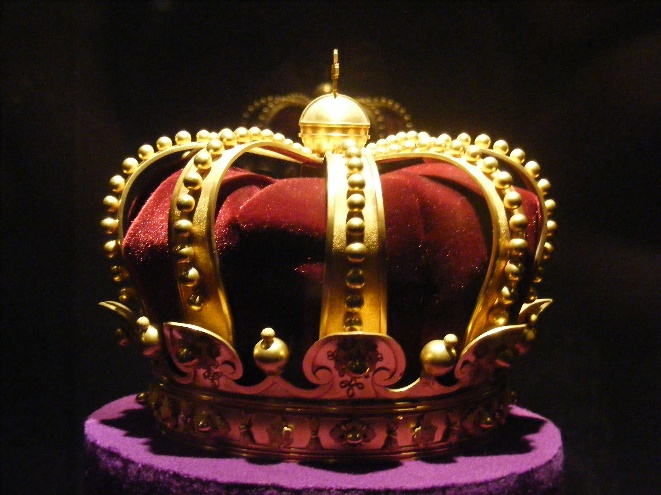 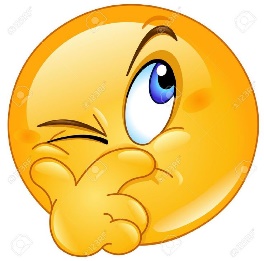 ¿Y tú?
¿Quieres ser igual a los demás?
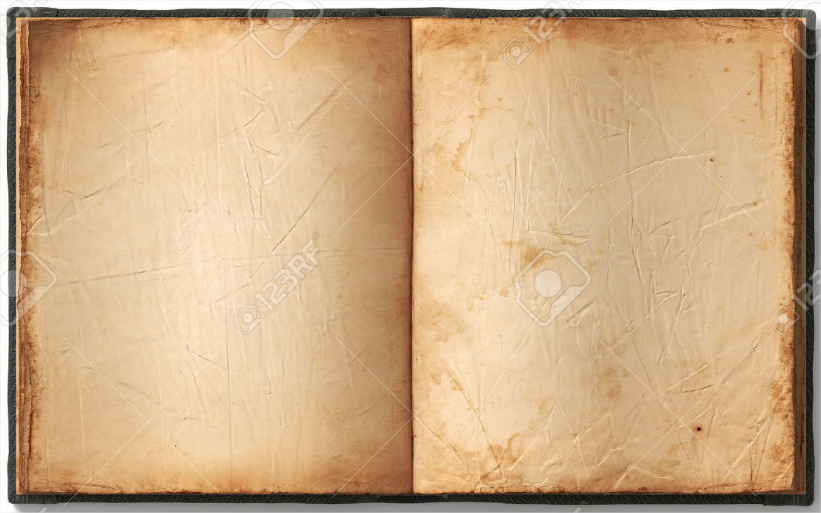 Lo que piden:

Ofende a Dios

Es peor para ellos
Monarquía
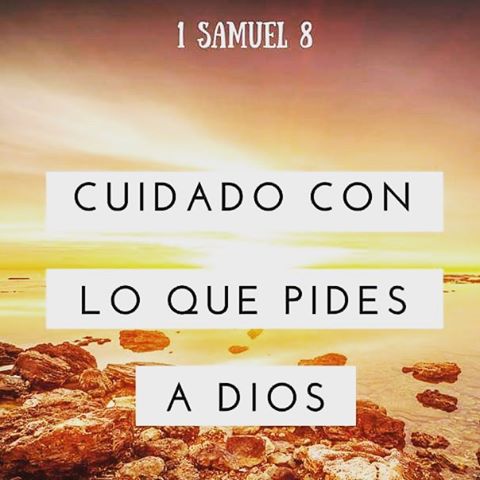 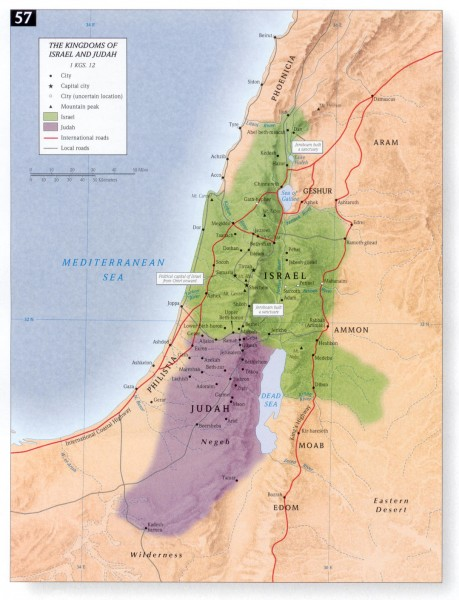 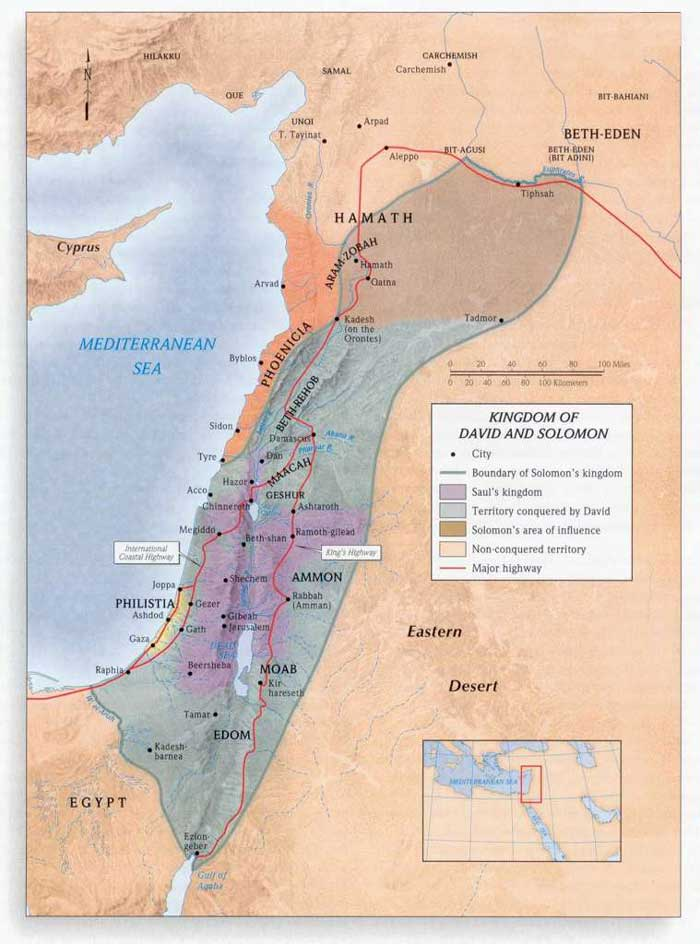 SAMARIA
EL REINO SE DIVIDE
ISRAEL
JUDÁ
JERUSALÉN
Roboam
Abías        
Asa               
Josafat
Joram
Ocozías
Atalía       
Joás
Amasías
Uzías
Jotam
Acaz
Ezequías
Manasés
Amón
Josías
Joacaz
Joacim
Joaquín
Sedequías
Jeroboam        
Nadab
Baasa
Ela
Zimri
Omri
Acab
Ocozías
Joram
Jehú
Joacaz
Joáz
Jeroboam II
Zacarías 
Sallum
Menajem
PeKaía
Peka
Oseas
JUDÁ
ISRAEL
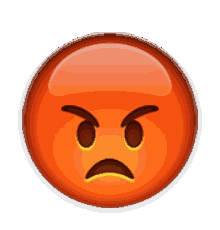 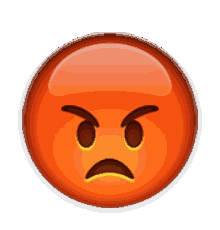 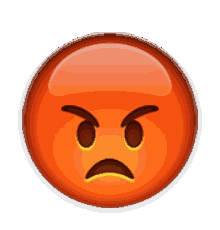 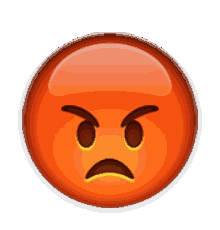 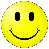 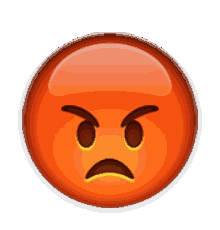 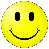 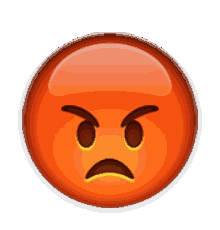 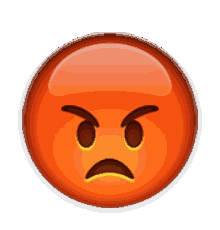 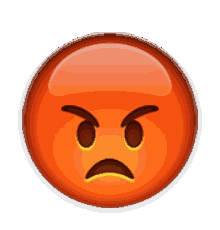 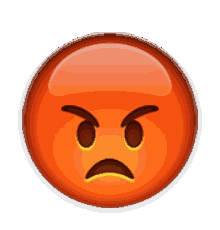 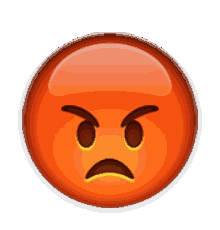 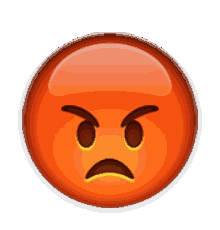 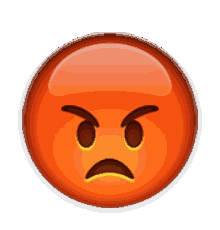 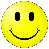 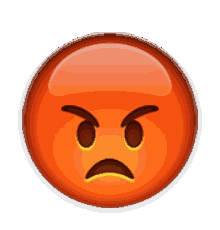 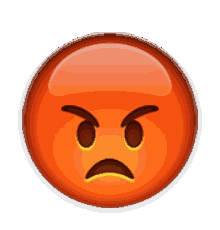 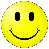 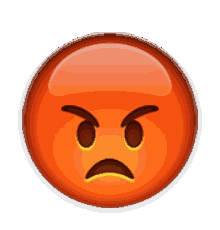 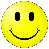 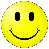 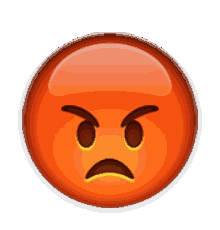 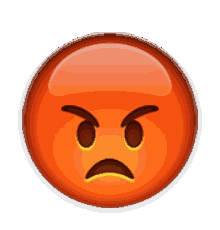 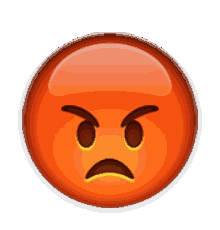 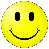 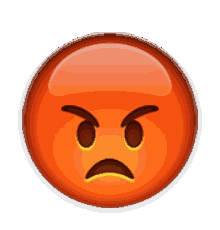 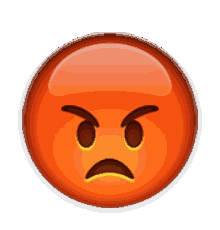 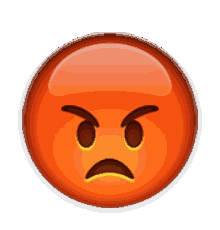 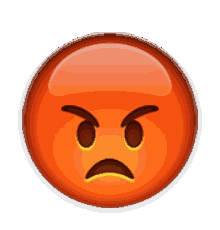 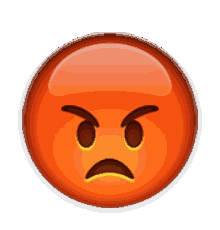 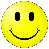 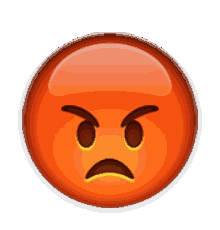 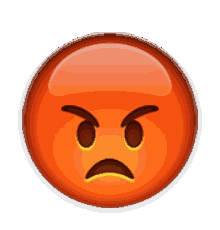 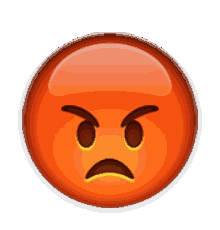 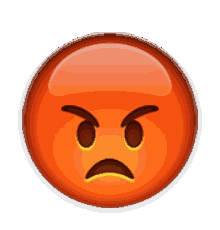 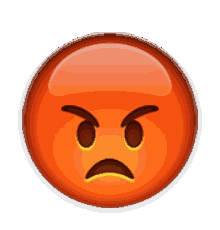 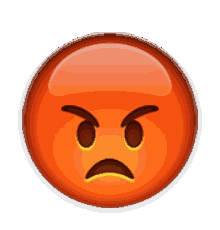 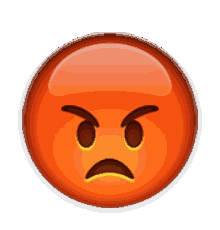 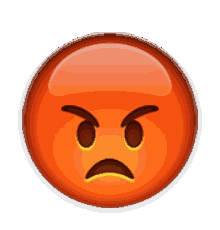 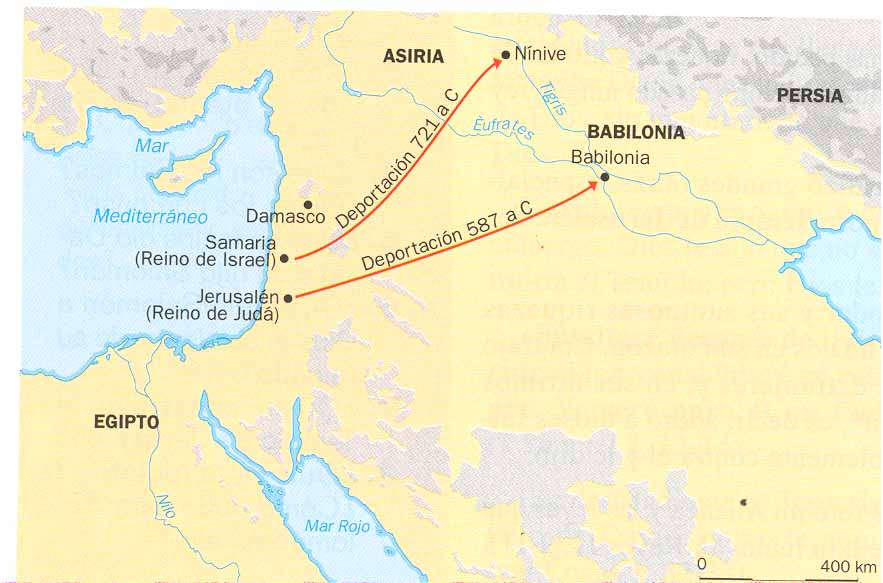 Viv
José
Abraham
Moisés
David
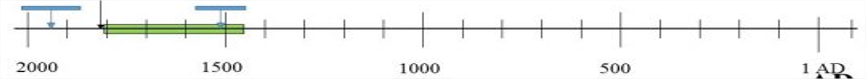 D.C
A.C
Jerusalén destruída por los romanos en el año 70.  Exilio de los judíos por todo el mundo
Viven en Israel como provincia del Imperio Romano
Israel, provincia del Imperio griego. Independencia temporal  con los Macabeos.
Vuelven a Jerusalén y son una provincia del Imperio Persa
Conquistados por Babilonia, viven allí en el exilio
Reino independiente  con reyes gobernando desde Jerusalén
En Israel pero sin rey en Jerusalén
Viven en Egipto, como esclavos de Faraón
Abraham
400
1400
? Génesis
Job
Moisés
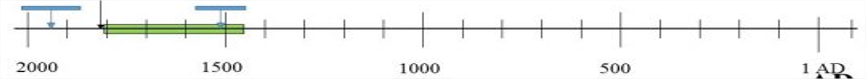 D.C
A.C
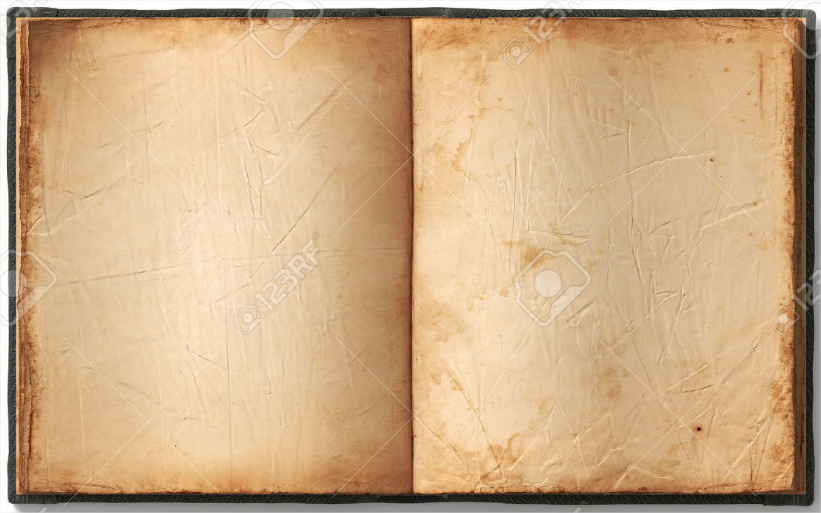 TANAJ
ANTIGUO TESTAMENTO
Génesis Éxodo 
 Levítico Números  Deuteronomio
 Josué Jueces  RutI Samuel II Samuel I Reyes  II Reyes I CrónicasII Crónicas Esdras Nehemías  Ester Job Salmos 
Proverbios
Eclesiastés Cantares Isaías Jeremías Lamentaciones   Ezequiel Daniel
Oseas Joel Amós Abdías Jonás Miqueas Nahúm Habacuc Sofonías Ageo ZacaríasMalaquías
Génesis Éxodo 
 Levítico Números  Deuteronomio
 Josué Jueces Samuel Reyes Isaías Jeremías  Ezequiel Oseas Joel Amós Abdías Jonás Miqueas
Nahúm Habacuc Sofonías Ageo ZacaríasMalaquías
Salmos Proverbios 
Job Cantares 
 Rut
Lamentaciones
Eclesiastés
Ester
Daniel
Esdras – Nehemías
Crónicas
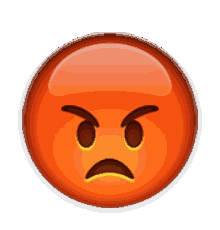 Escritos en el exilio

Reino del Norte y de Judá

Pregunta:
    ¿Cómo acabamos en el exilio?

Respuesta: 
    Los reyes gobernaron mal al pueblo y se  
    desobedeció a Dios y sus mandamientos.  

Cuentan lo malo de David y Salomón

Cuentan la historia desde el pacto hasta el exilio.

Hay esperanza si se arrepienten y vuelven a Dios.
Samuel - Reyes
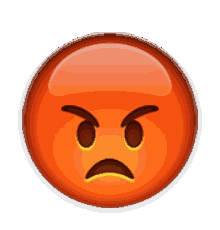 Escritos en el exilio

Reino del Norte y de Judá

Pregunta:
    ¿Cómo acabamos en el exilio?

Respuesta: 
    Los reyes gobernaron mal al pueblo y se  
    desobedeció a Dios y sus mandamientos.  

Cuentan lo malo de David y Salomón

Cuentan la historia desde el pacto hasta el exilio.

Hay esperanza si se arrepienten y vuelven a Dios.
Escrito mucho después del exilio

Sólo habla de Judá

Pregunta:
    ¿Seguimos siendo el pueblo de Dios? 
    ¿Tenemos un futuro?



Sólo cuentan lo bueno de David y Salomón 

Cuenta la historia desde Adán hasta el exilio.
Crónicas
Samuel - Reyes
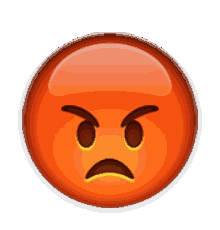 “Tu casa y tu reino se mantendrán permanentemente ante mí y tu trono quedará consolidado para siempre” 

                                                                              2ª Samuel 7: 16
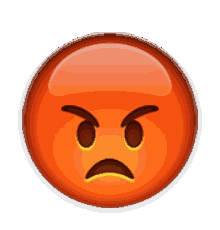 “Tu casa y tu reino se mantendrán permanentemente ante mí y tu trono quedará consolidado para siempre” 

                                                                              2ª Samuel 7: 16
“ Lo estableceré en mi casa y en mi reino eternamente y su trono quedará consolidado para siempre”

                                                                                   1ª Crónicas 17: 12-14
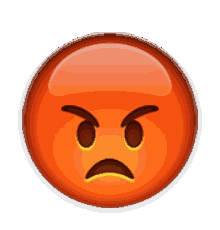 Escritos en el exilio

Reino del Norte y de Judá

Pregunta:
    ¿Cómo acabamos en el exilio?

Respuesta: 
    Los reyes gobernaron mal al pueblo y se  
    desobedeció a Dios y sus mandamientos.  

Cuentan lo malo de David y Salomón

Cuentan la historia desde el pacto hasta el exilio.

Hay esperanza si se arrepienten y vuelven a Dios.
Escrito mucho después del exilio
Sólo habla de Judá

Pregunta:
    ¿Seguimos siendo el pueblo de Dios? 
    ¿Tenemos un futuro?

Sólo cuentan lo bueno de David y Salomón 

Cuenta la historia desde Adán hasta el exilio.

Respuesta: Hay esperanza: no se trata del reinado de la dinastía de David, sino del reinado de Dios. El trono es de Dios, y Él cumplirá todas sus promesas a su debido tiempo.
Crónicas
Samuel - Reyes